MÔN KHTN 9 (VẬT LÍ)


GIÁO VIÊN: NGUYỄN ĐỨC PHA
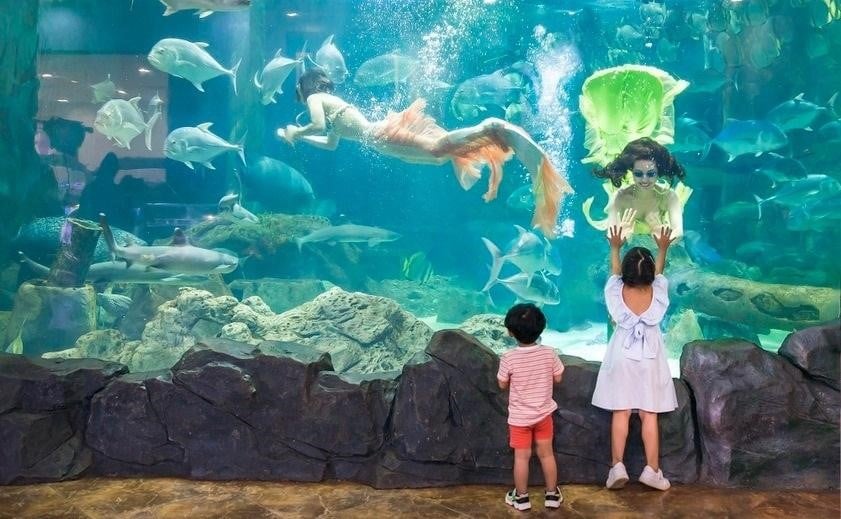 Nếu ánh sáng truyền từ nước hoặc thuỷ tinh sang không khí thì có phải lúc nào ta cũng thấy tia khúc xạ?
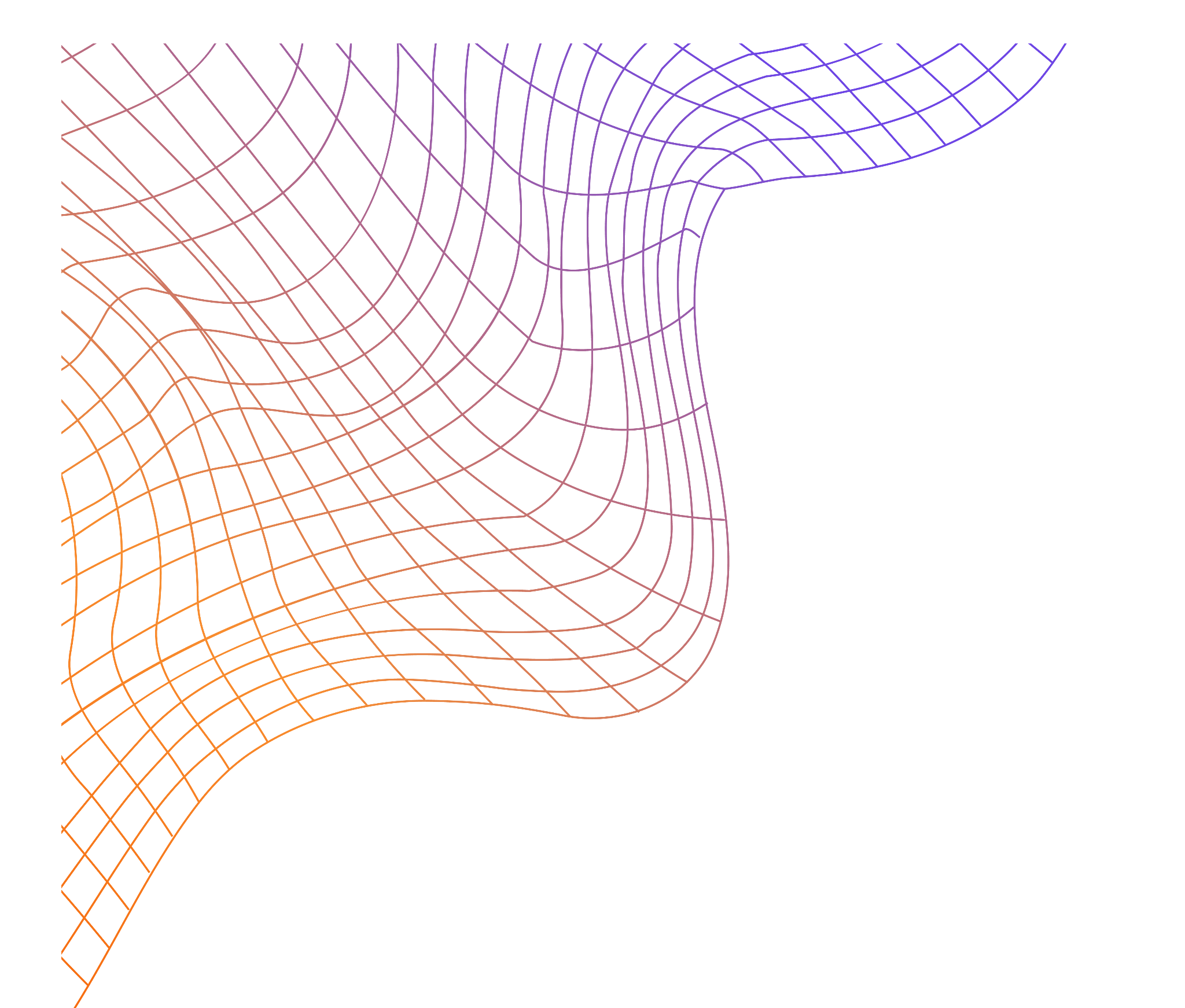 BÀI 6PHẢN XẠ TOÀN PHẦN
Giáo viên: NGUYỄN ĐỨC PHA
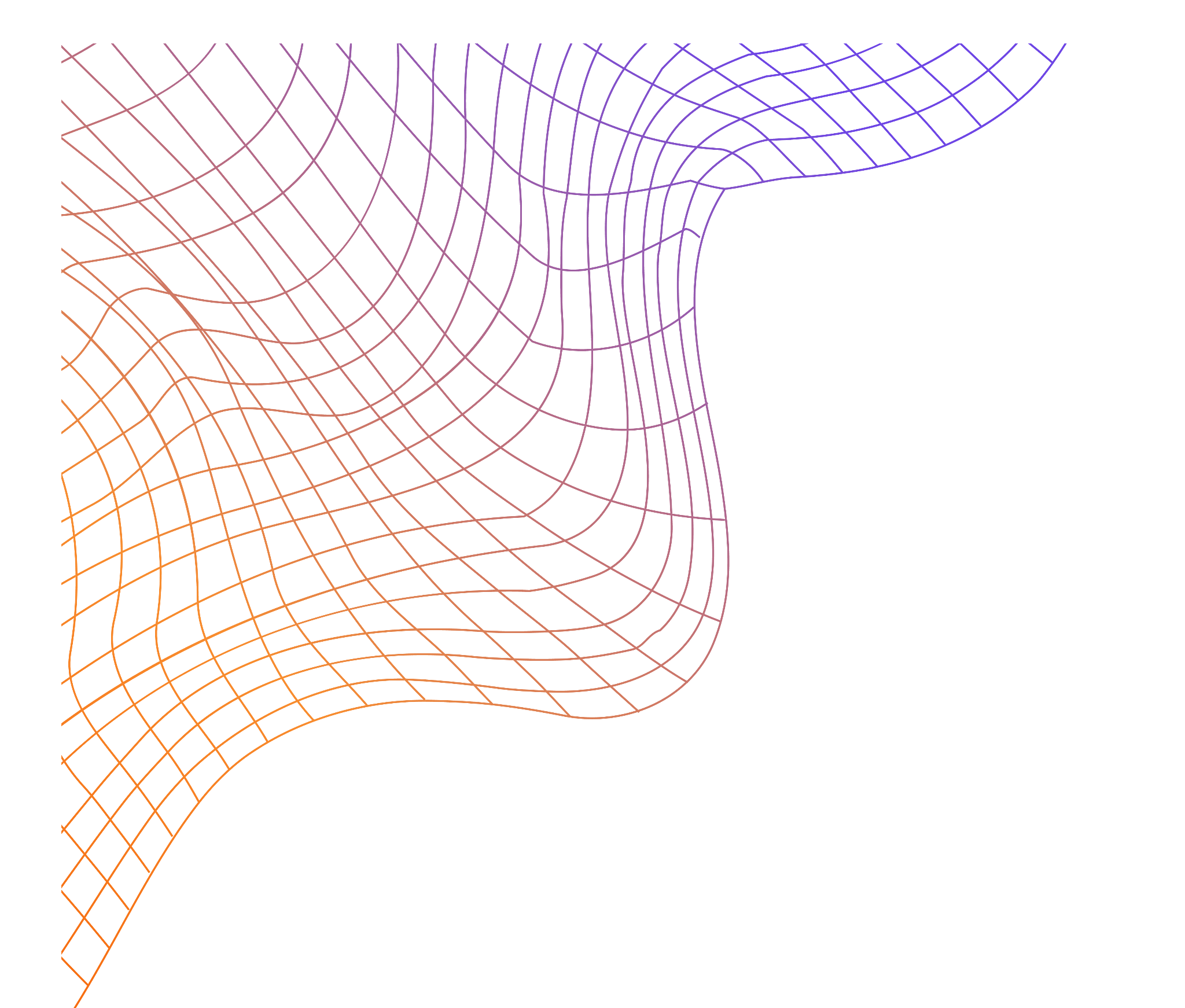 NỘI DUNG BÀI HỌC
Sự truyền ánh sáng
Hiện Tượng Phản Xạ Toàn Phần
Ứng Dụng Hiện Tượng Phản Xạ Toàn Phần
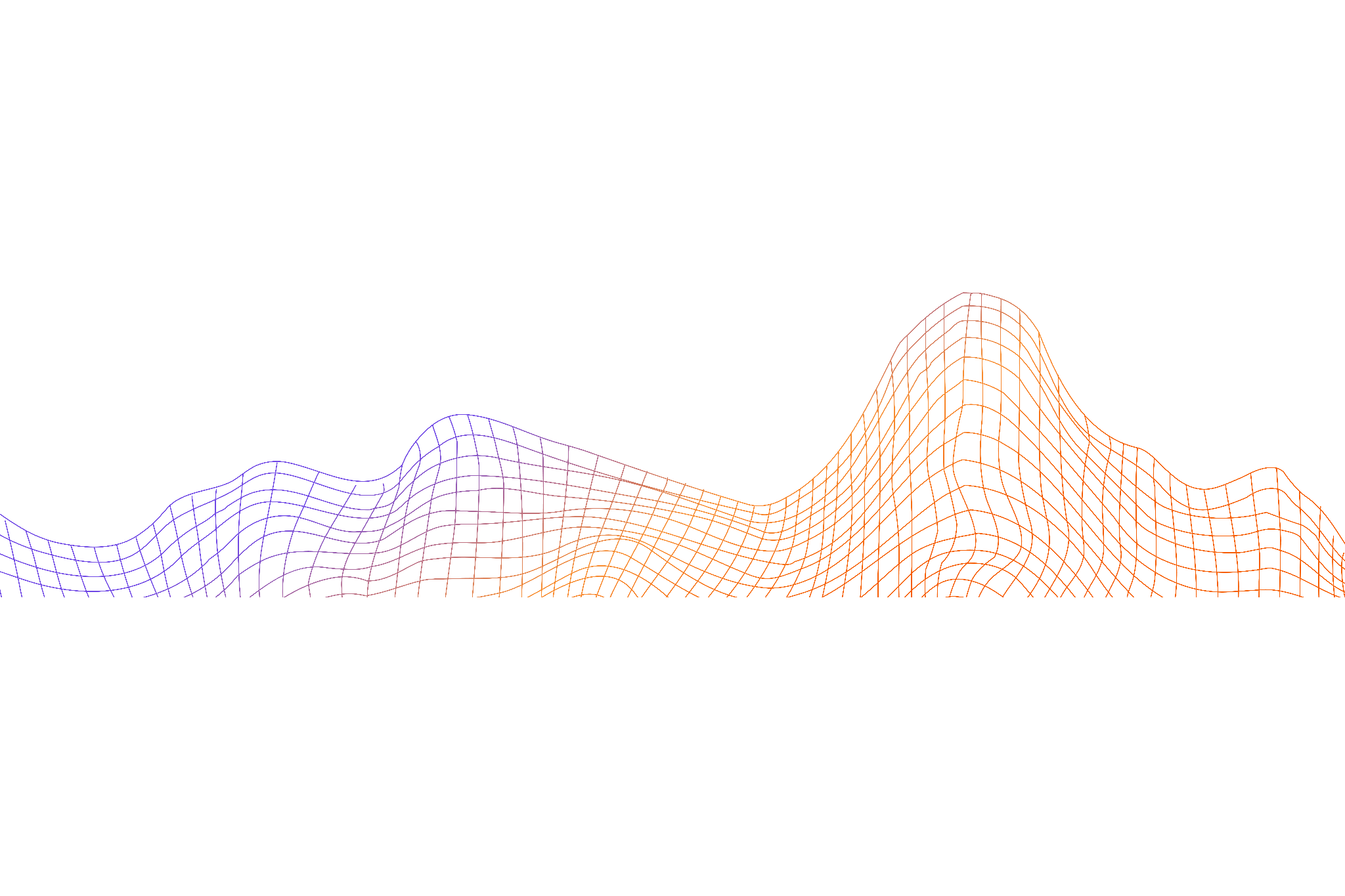 I.
Sự Truyền Ánh Sáng Từ Môi Trường Chiết Suất Lớn Vào Môi Trường Chiết Suất Nhỏ
THÍ NGHIỆM
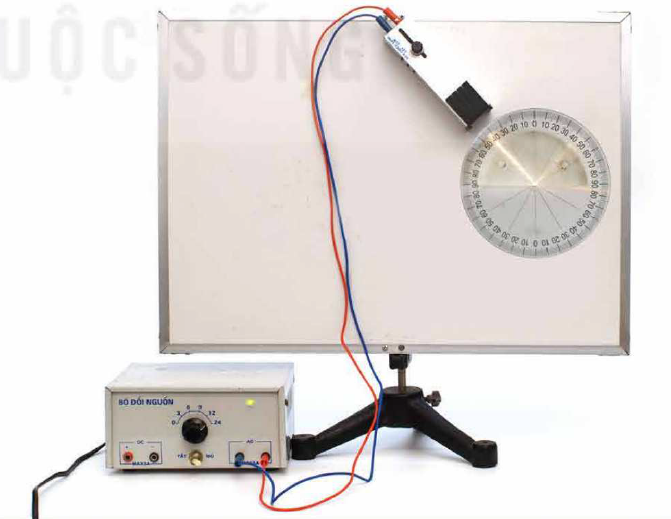 Chuẩn Bị
Bảng thí nghiệm có gắn tấm nhựa in vòng tròn chia độ
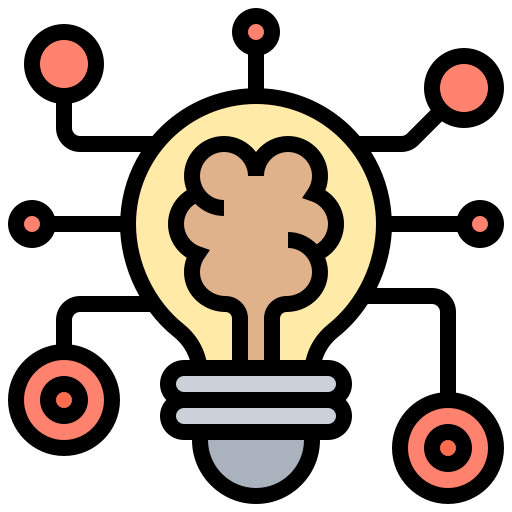 Bản bán trụ bằng thủy tinh
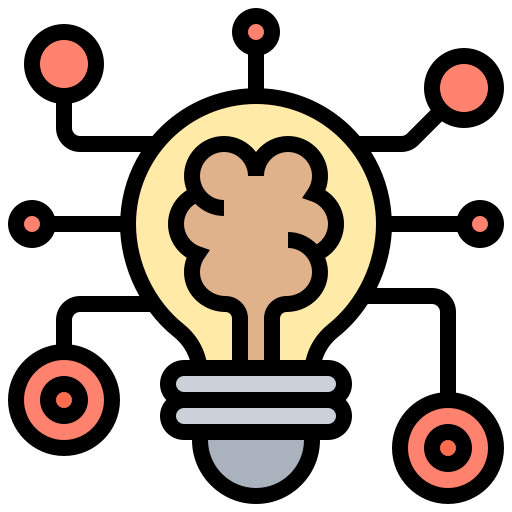 I. Sự Truyền Ánh Sáng Từ Môi Trường Chiết Suất Lớn Vào Môi Trường Chiết Suất Nhỏ
Đèn 12 V – 21 W có khe cài bản chắn sáng
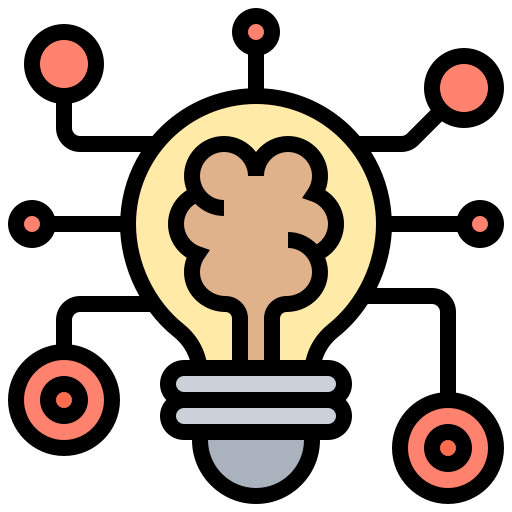 Nguồn điện (biến áp nguồn)
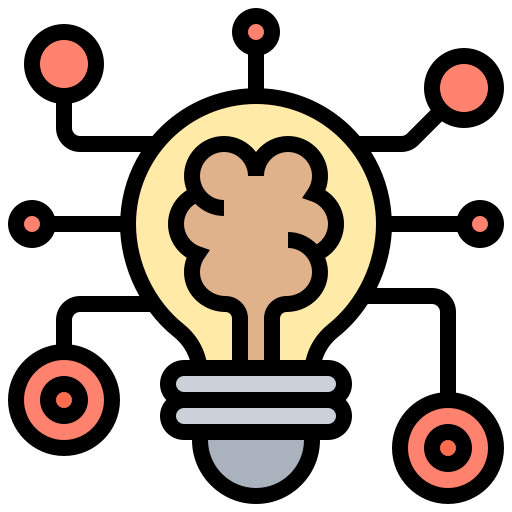 THÍ NGHIỆM
Tiến Hành
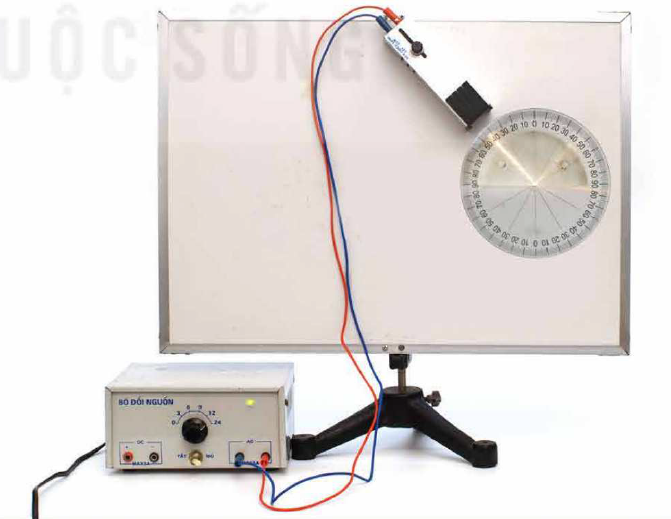 Bước 1: Bố trí thí nghiệm như hình
Bước 2: Chiếu tia sáng truyền từ bản bán trụ ra không khí (đi qua tâm I)
Hiện Tượng Phản Xạ Toàn Phần
Bước 3: Tăng dần giá trị góc tới i
Quan sát đường đi của tia sáng và ghi lại các giá trị góc tới
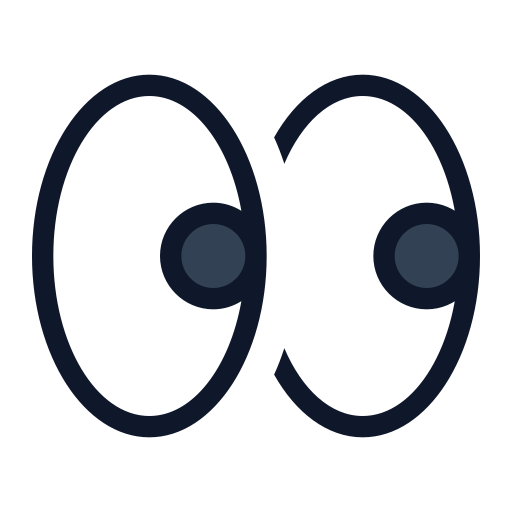 PHIẾU HỌC TẬP
Tiến hành thí nghiệm và thực hiện các yêu cầu sau:
a) Nêu đặc điểm nhìn thấy của chùm sáng khúc xạ và phản xạ
Hiện Tượng Phản Xạ Toàn Phần
b) Góc khúc xạ lớn hơn hay nhỏ hơn góc tới?
c) Khi nào sẽ xảy ra hiện tượng chỉ có tia phản xạ?
PHIẾU HỌC TẬP
Qua quan sát thí nghiệm trả lời các yêu cầu sau:
a) Nêu đặc điểm nhìn thấy của chùm sáng khúc xạ và phản xạ
Hiện Tượng Phản Xạ Toàn Phần
b) Góc khúc xạ lớn hơn hay nhỏ hơn góc tới?
c) Khi nào sẽ xảy ra hiện tượng chỉ có tia phản xạ?
a) Nêu đặc điểm nhìn thấy của chùm sáng khúc xạ và phản xạ
Độ sáng tăng dần khi tăng i
Độ sáng giảm dần khi tăng i
Rất Sáng
Bắt đầu không nhìn thấy
Hiện Tượng Phản Xạ Toàn Phần
Rất sáng
Không nhìn thấy
b) Góc khúc xạ lớn hơn góc tới
c) Khi chiếu góc tới bằng góc ith thì xảy ra hiện tượng chỉ có tia phản xạ
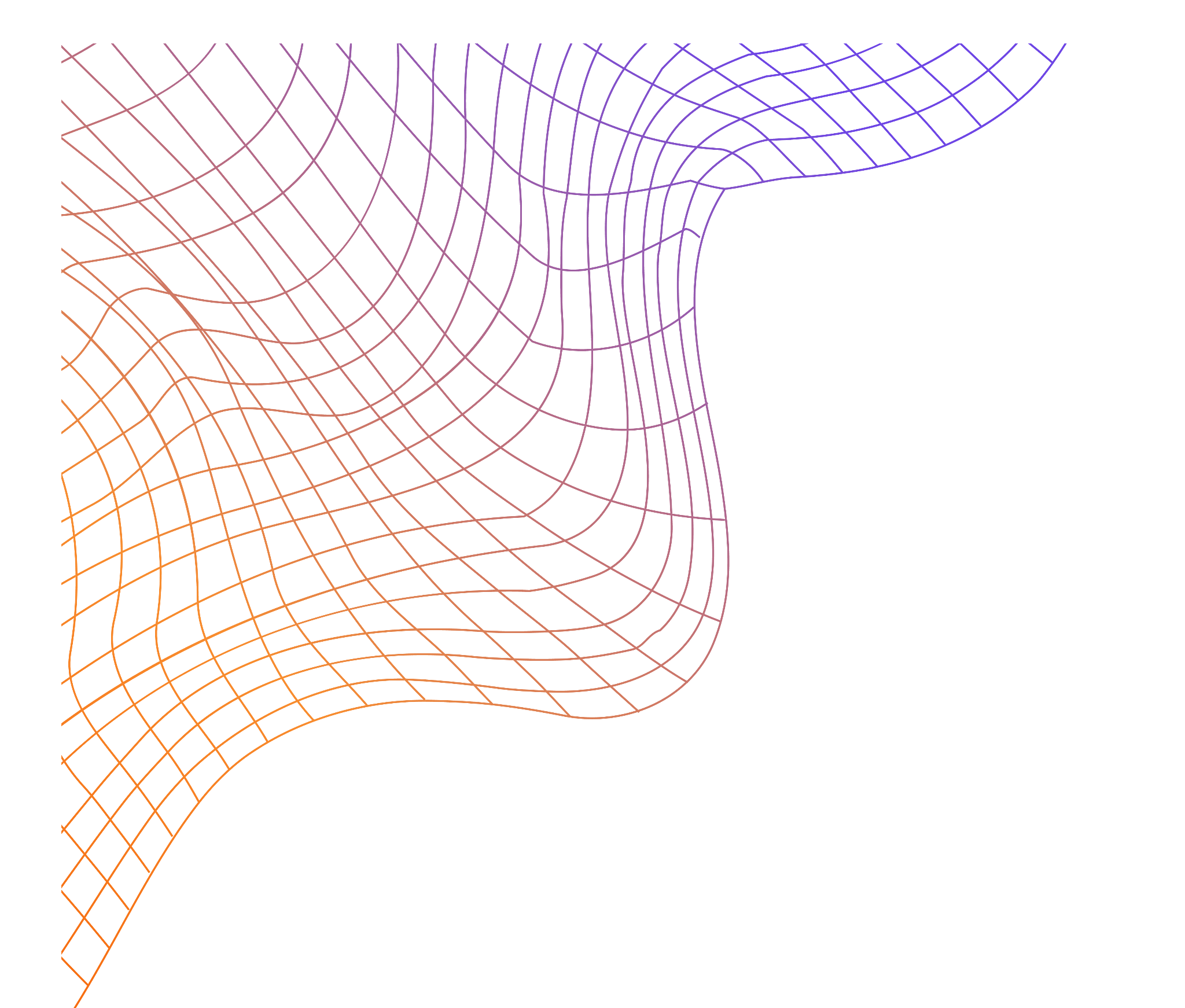 II.
Hiện TượngPhản Xạ Toàn Phần
1. Định Nghĩa
Hiện tượng toàn bộ tia tới bị phản xạ tại mặt phẳng phân cách giữa 2 môi trường (không còn quan sát thấy tia khúc xạ) gọi là hiện tượng phản xạ toàn phần
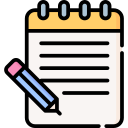 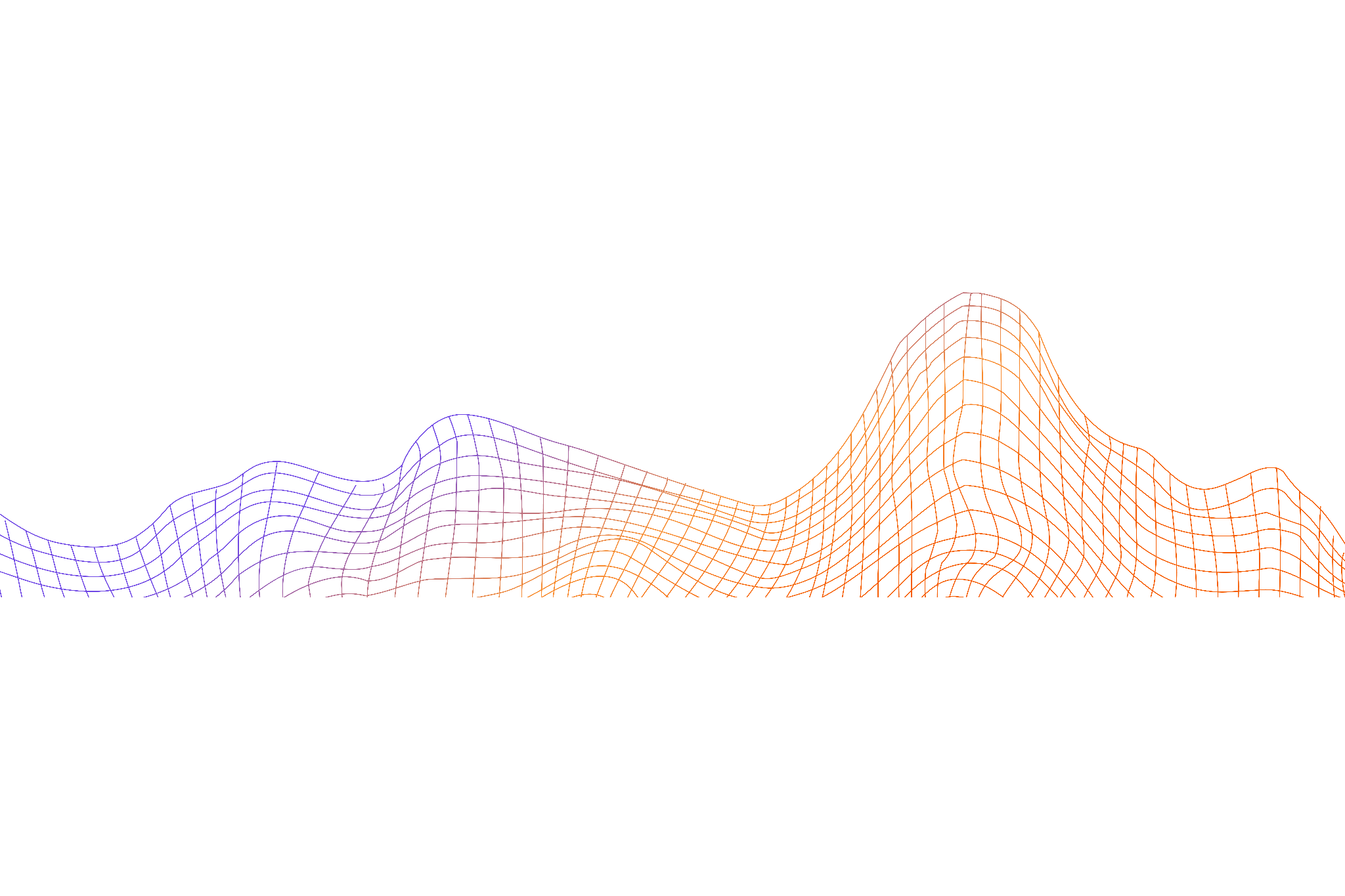 N
R
Khi có tia khúc xạ:
n1sini = n2sinr
I
Không khí
Q
P
Nước
Nếu n1 > n2 → sinr > sini
2. Góc tới hạn phản xạ toàn phần
→ r > i
S
N’
N
R
Khi i tăng → r tăng
Khi r = 90o → i đạt ith
I
Không khí
→ n1sini = n2sin90o
Q
P
Nước
2. Góc tới hạn phản xạ toàn phần
S
N’
2. Góc tới hạn phản xạ toàn phần
Góc tới lúc bắt đầu không quan sát thấy tia khúc xạ được gọi là góc tới hạn (kí hiệu: ith)
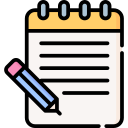 Khi i > ith → không có tia khúc xạ, toàn bộ tia sáng bị phản xạ ở mặt phân cách → hiện tượng phản xạ toàn phần.
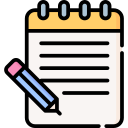 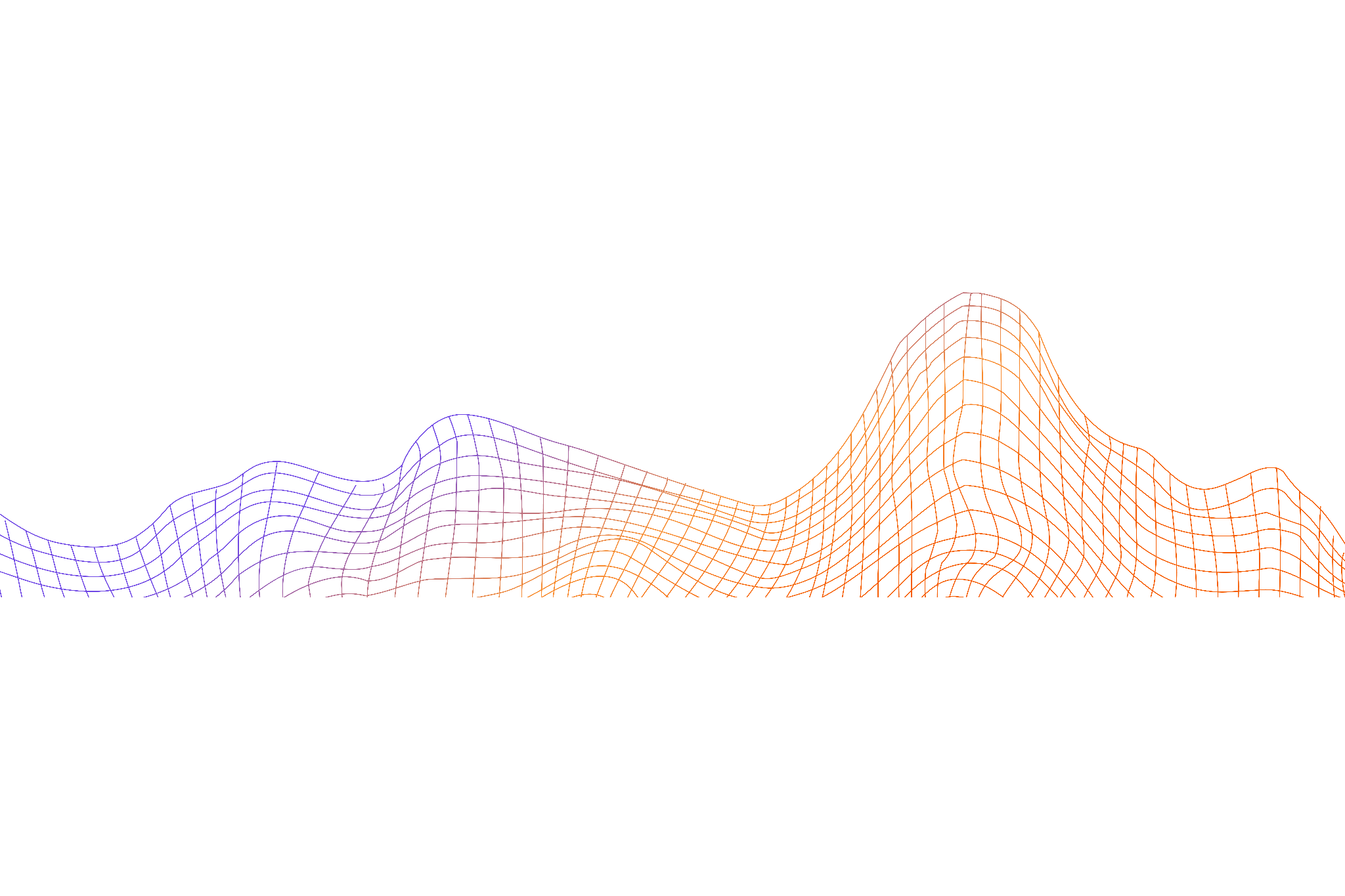 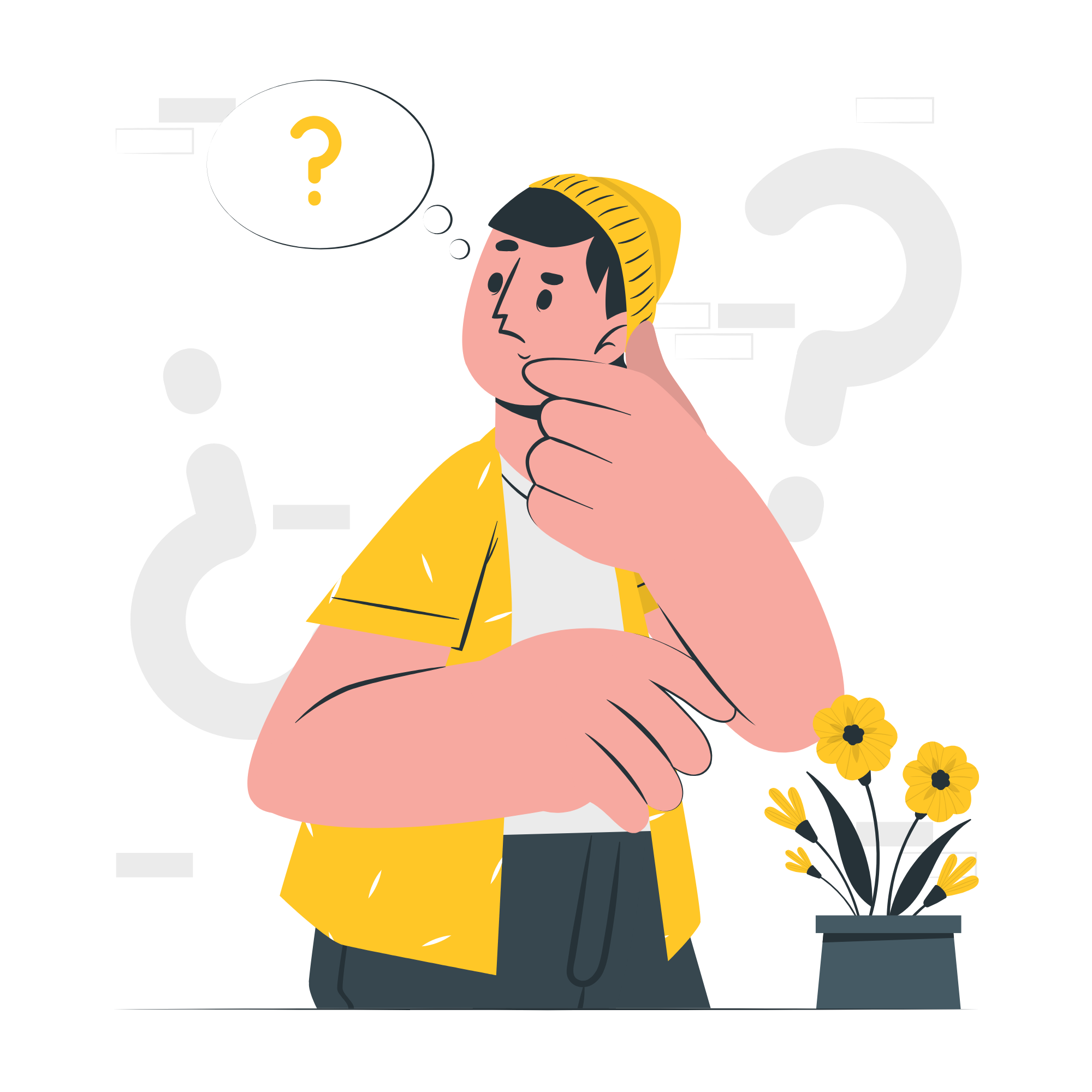 Tính góc tới hạn phản xạ toàn phần trong trường hợp tia sáng chiếu từ bản bán trụ thủy tinh (chiết suất n1 = 1,5) ra không khí (chiết suất n2 = 1).
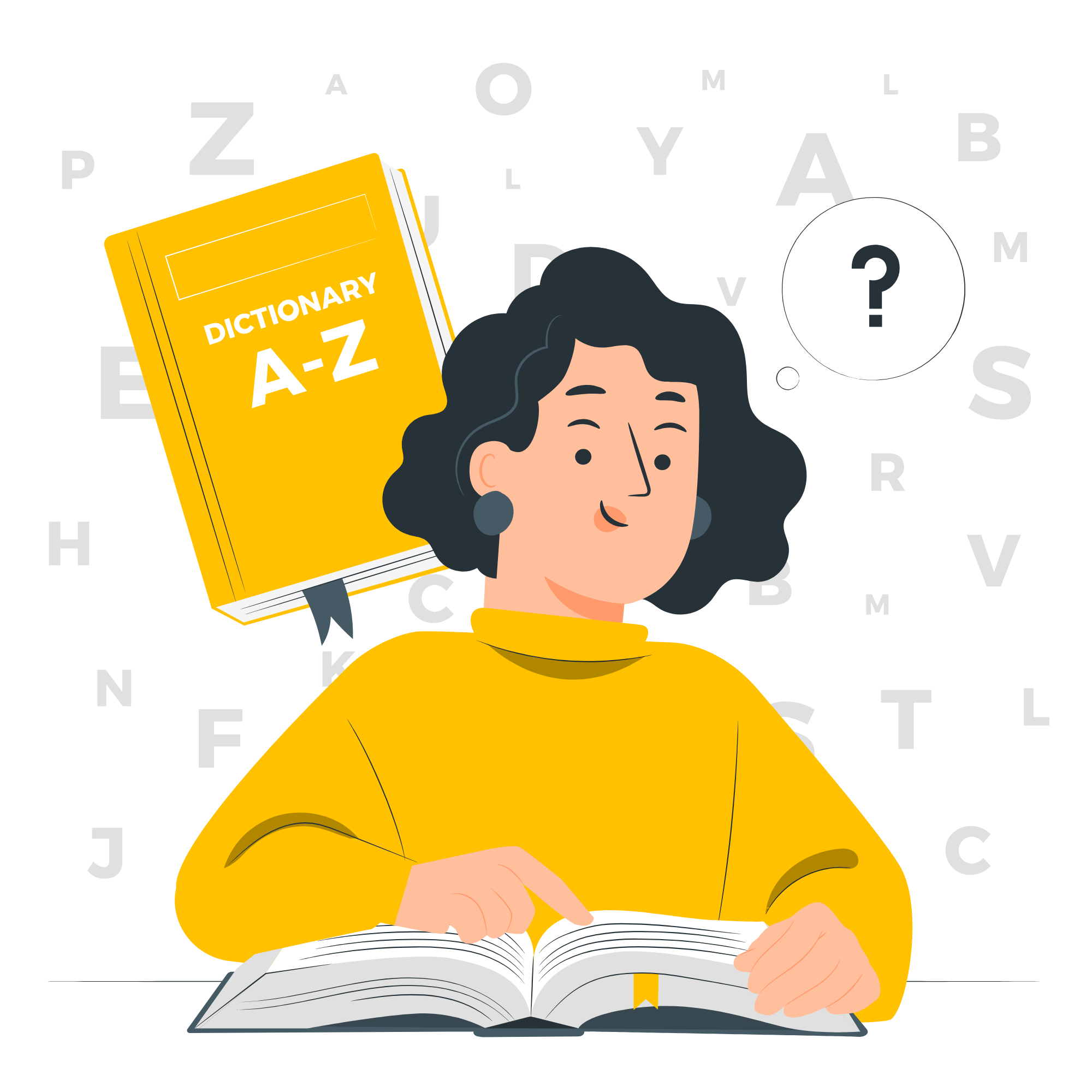 2. Góc tới hạn phản xạ toàn phần
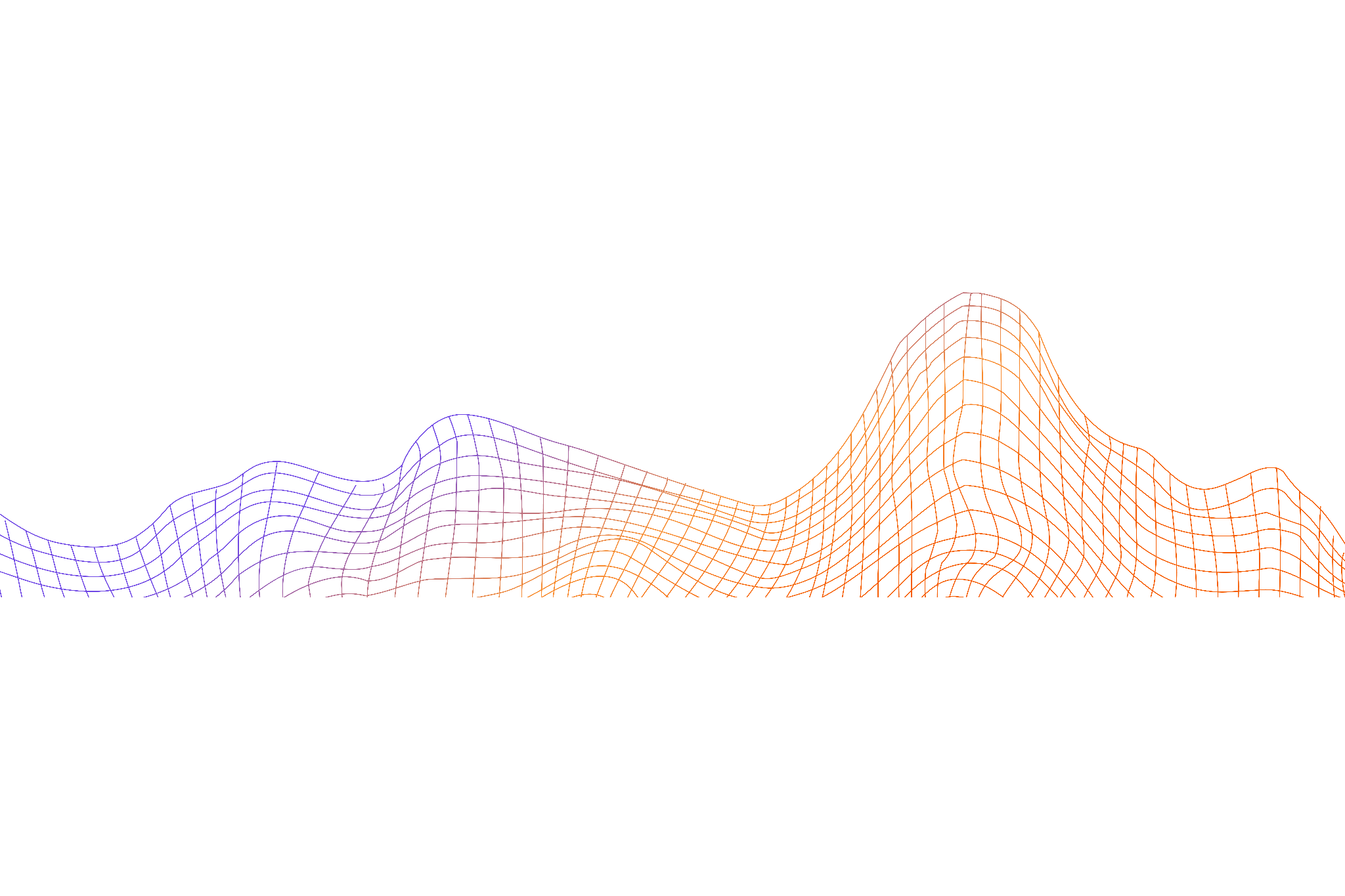 Ánh sáng truyền từ môi trường có chiết suất n1 lớn sang môi trường có chiết suất n2 nhỏ hơn: n1 > n2
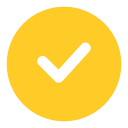 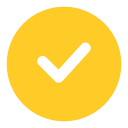 Điều Kiện Xảy Ra Phản Xạ Toàn Phần
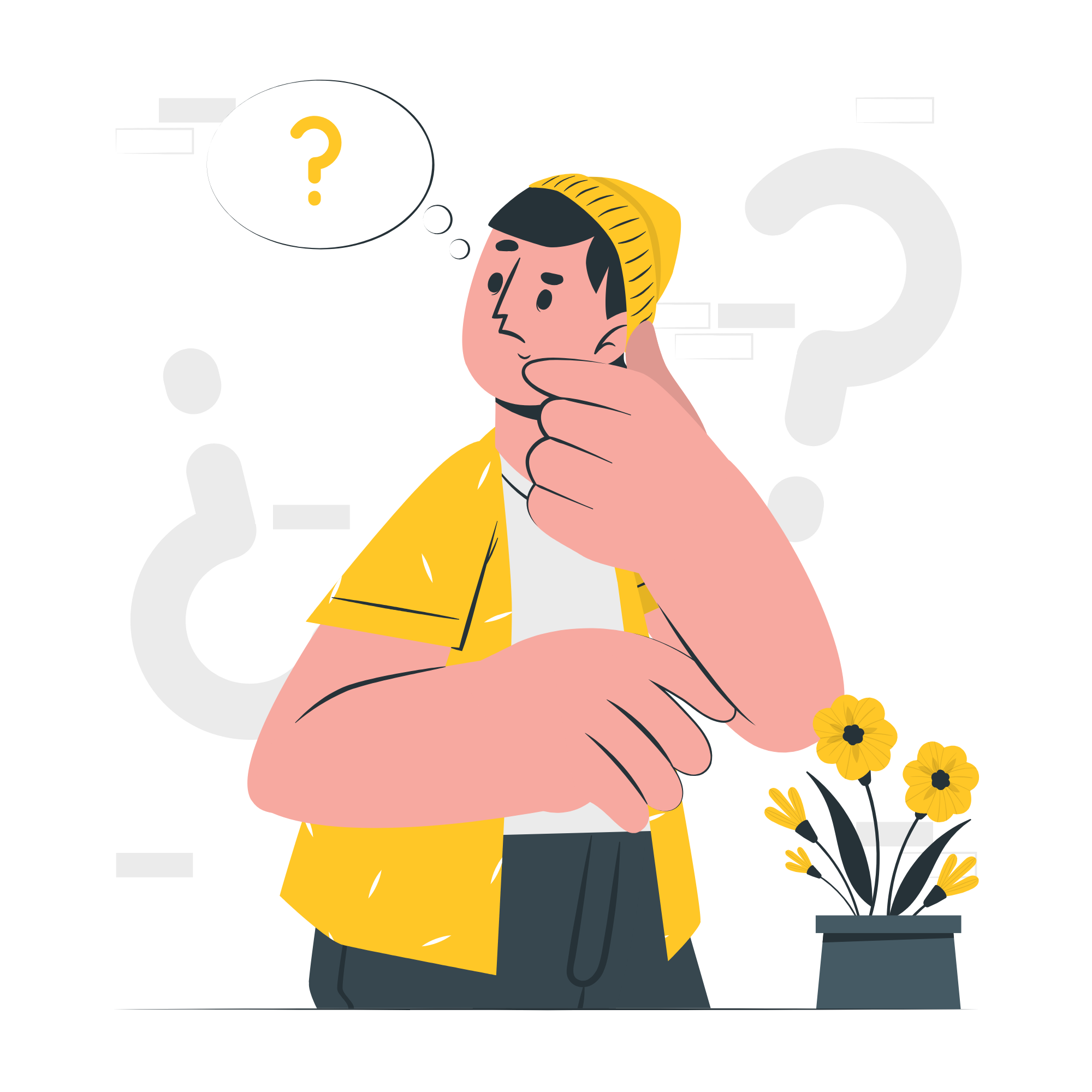 Cho ba môi trường: nước, thuỷ tinh, không khí. Cho biết trong trường hợp nào sau đây, dưới góc tới i thích hợp thì có thể xảy ra hiện tượng phản xạ toàn phần:
 - Ánh sáng truyền tư nước sang không khí.
 - Ánh sáng truyền từ không khí sang thuỷ tinh. 
- Ánh sáng truyền từ thuỷ tinh sang nước.
Điều Kiện Xảy Ra Phản Xạ Toàn Phần
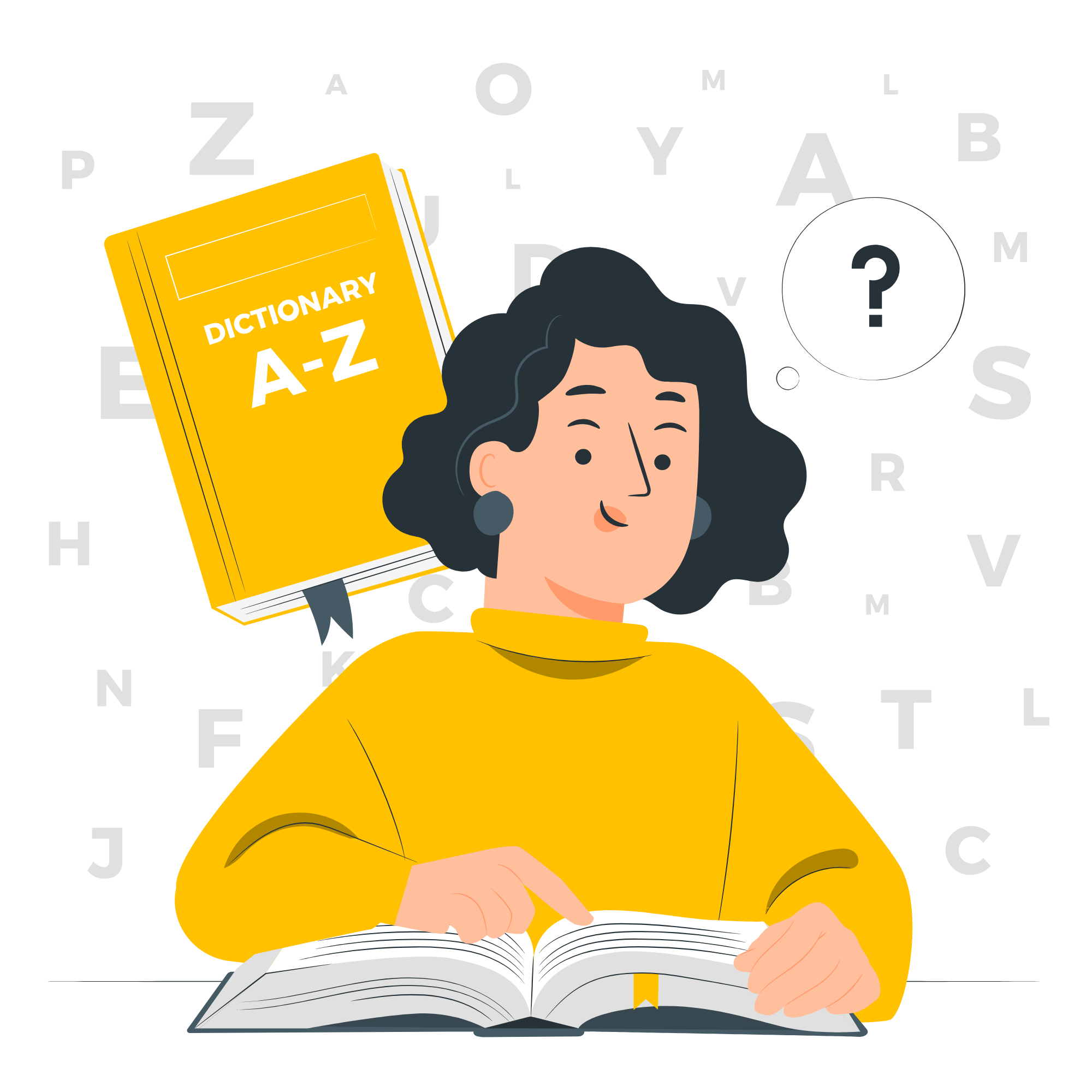 Một trong những điều kiện xảy ra hiện tượng phản xạ toàn phần là: ánh sáng truyền từ môi trường có chiết suất lớn sang môi trường có chiết suất nhỏ hơn
Trường hợp xảy ra phản xạ toàn phần:
- Ánh sáng truyền từ nước sang không khí.
- Ánh sáng truyền từ thủy tinh sang nước.
Điều Kiện Xảy Ra Phản Xạ Toàn Phần
PHIẾU HỌC TẬP
z
b. Khi góc tới bằng 60° thì không còn tia khúc xạ vì đã xảy ra hiện tượng phản xạ toàn phần
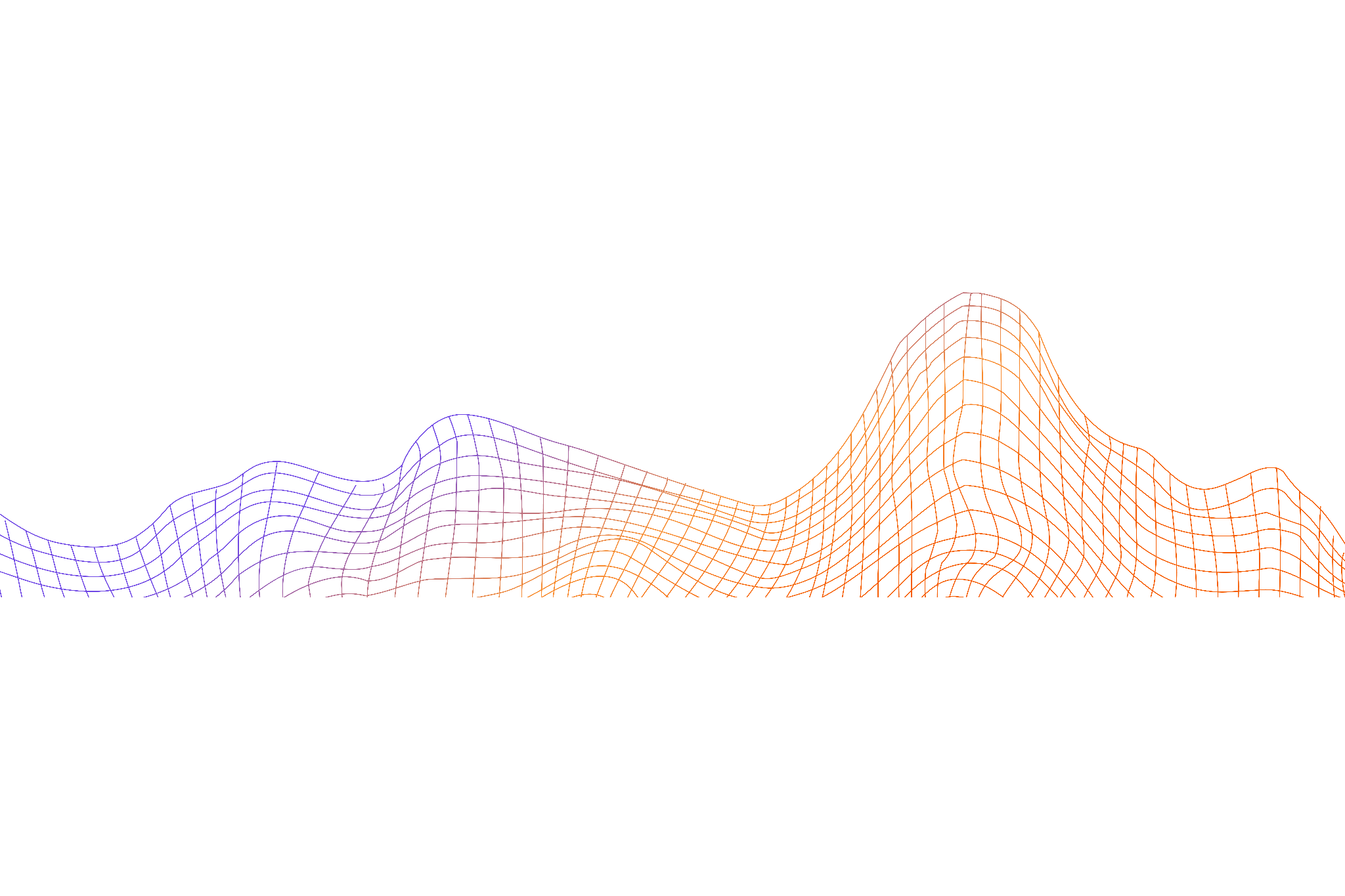 III.
Ứng Dụng Hiện Tượng Phản Xạ Toàn Phần
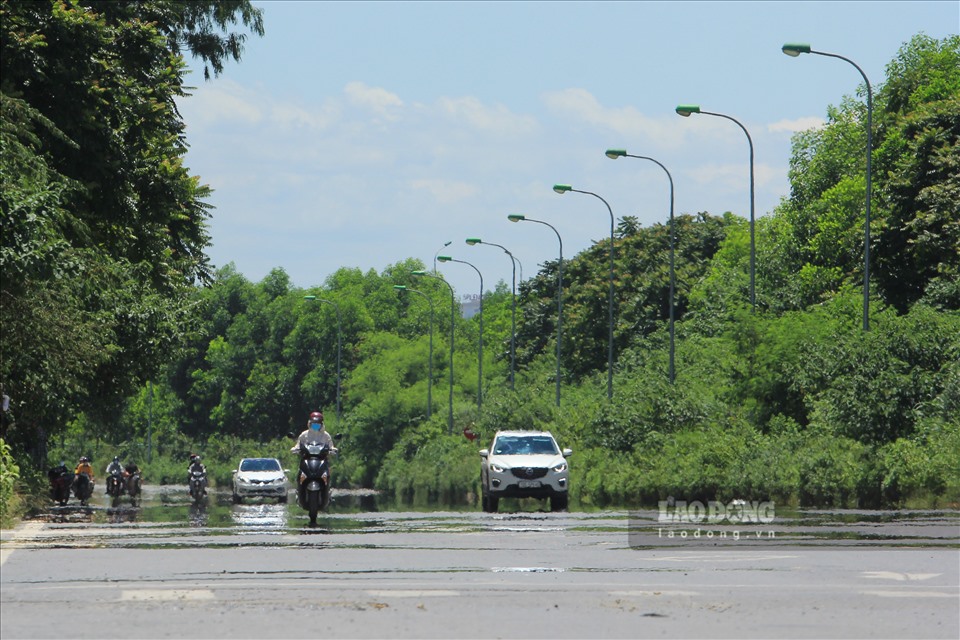 Hiện tượng ảo ảnh trên đường nhựa
Hiện tượng ảo ảnh trên đường nhựa
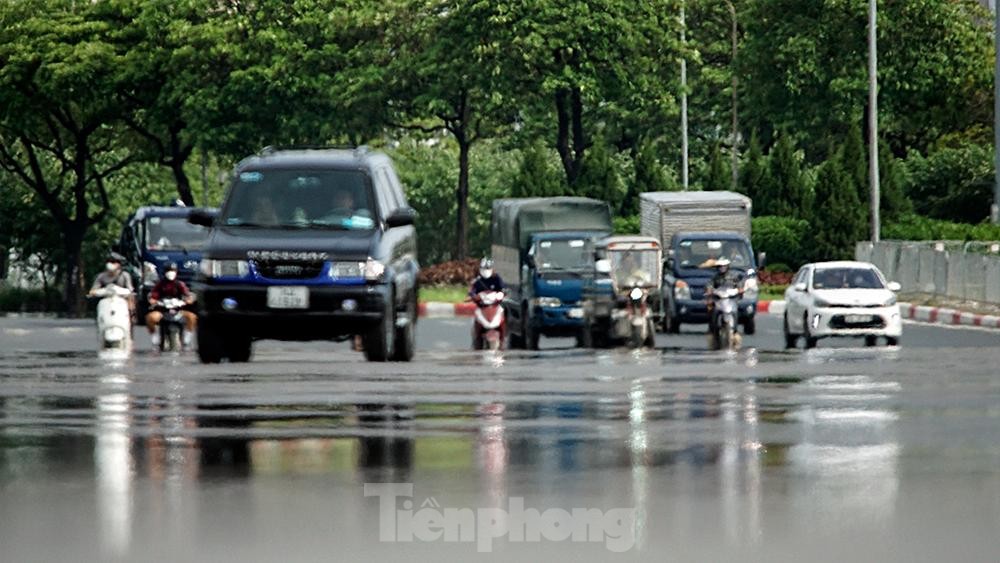 Hiện tượng ảo ảnh trên sa mạc
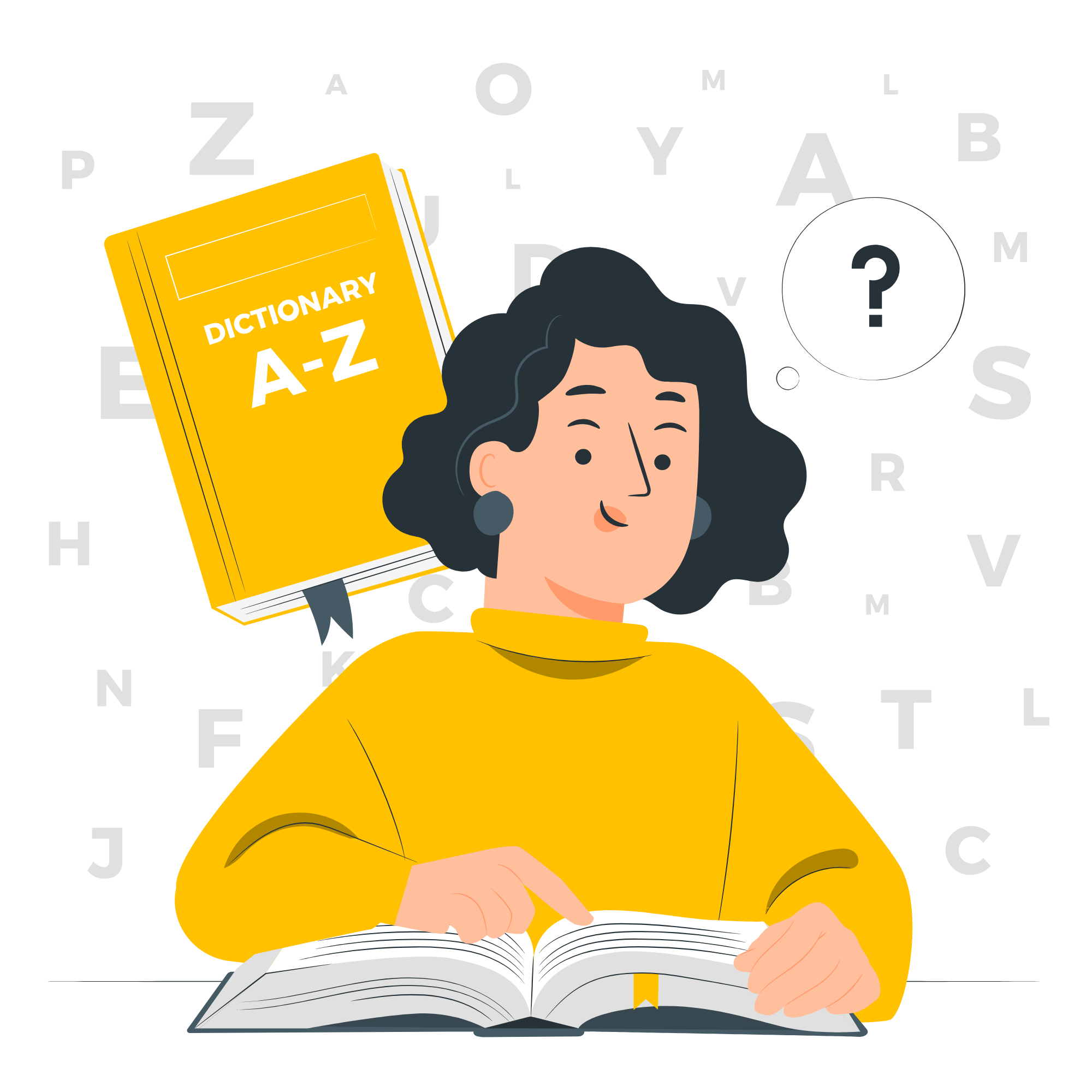 Trong điều kiện sa mạc hay đường nhựa nóng, không khí tại gần mặt đất có nhiệt độ cao hơn không khí trên cao, dẫn đến chiết suất không khí tăng theo độ cao. Trong điều kiện này, các tia sáng từ bầu trời xanh có thể được phản xạ toàn phần đến mắt người quan sát
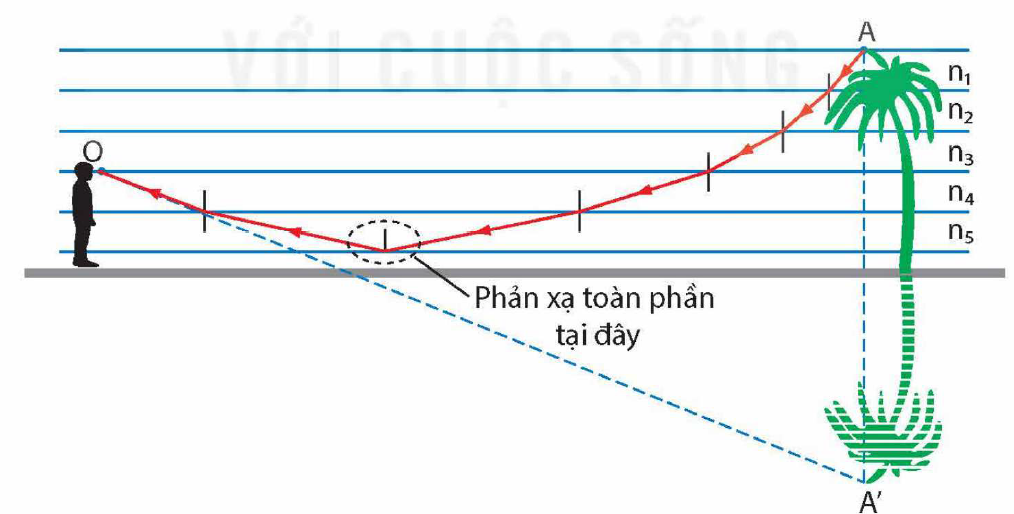 CÁP QUANG
Dùng để truyền tín hiệu ánh sáng, ứng dụng trong thông tin liên lạc, y học,...
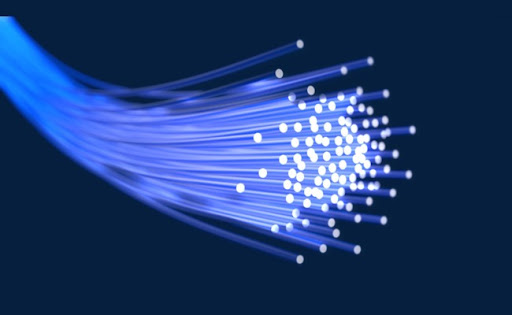 Gồm một bó sợi quang. Mỗi sợi quang có lõi làm bằng thuỷ tinh hoặc chất dẻo trong suốt được bao quanh bằng lớp vỏ có chiết suất nhỏ hơn phần lõi
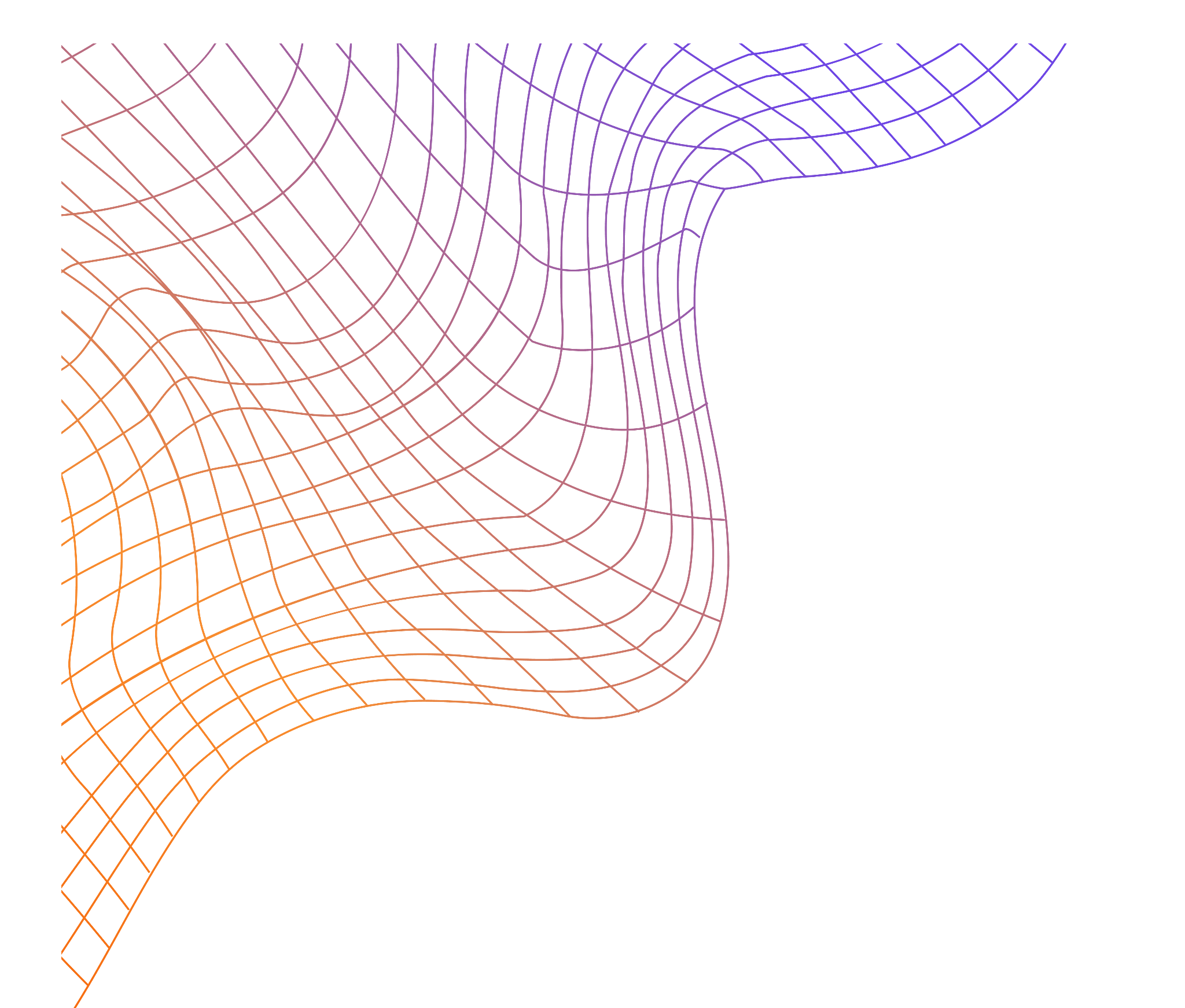 Khi ánh sáng đi vào sợi quang thì xảy ra hiện tượng phản xạ loàn phần, hiện tượng này được lặp lại nhiều lần liên tiếp trên thành sợi khiến ánh sáng dược dẫn truỵển bên trong sợi quang.
CÁP QUANG
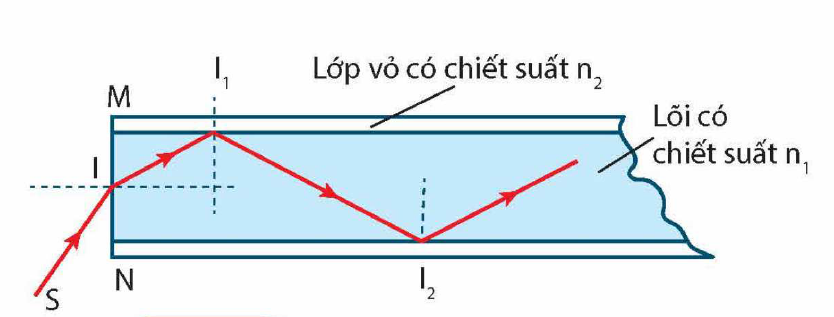 Xét tia tới SI đến điểm I trên tiết diện MN của sợi quang
Tia này bị khúc xạ khi đi vào sợi quang (II1)
II1 tới mặt tiếp xúc giữa lõi và lớp vỏ bị phản xạ toàn phần
Hiện tượng phản xạ như vậy được lặp lại nhiều lần liên tiếp tại các điểm I2
Hoạt động của cáp quang
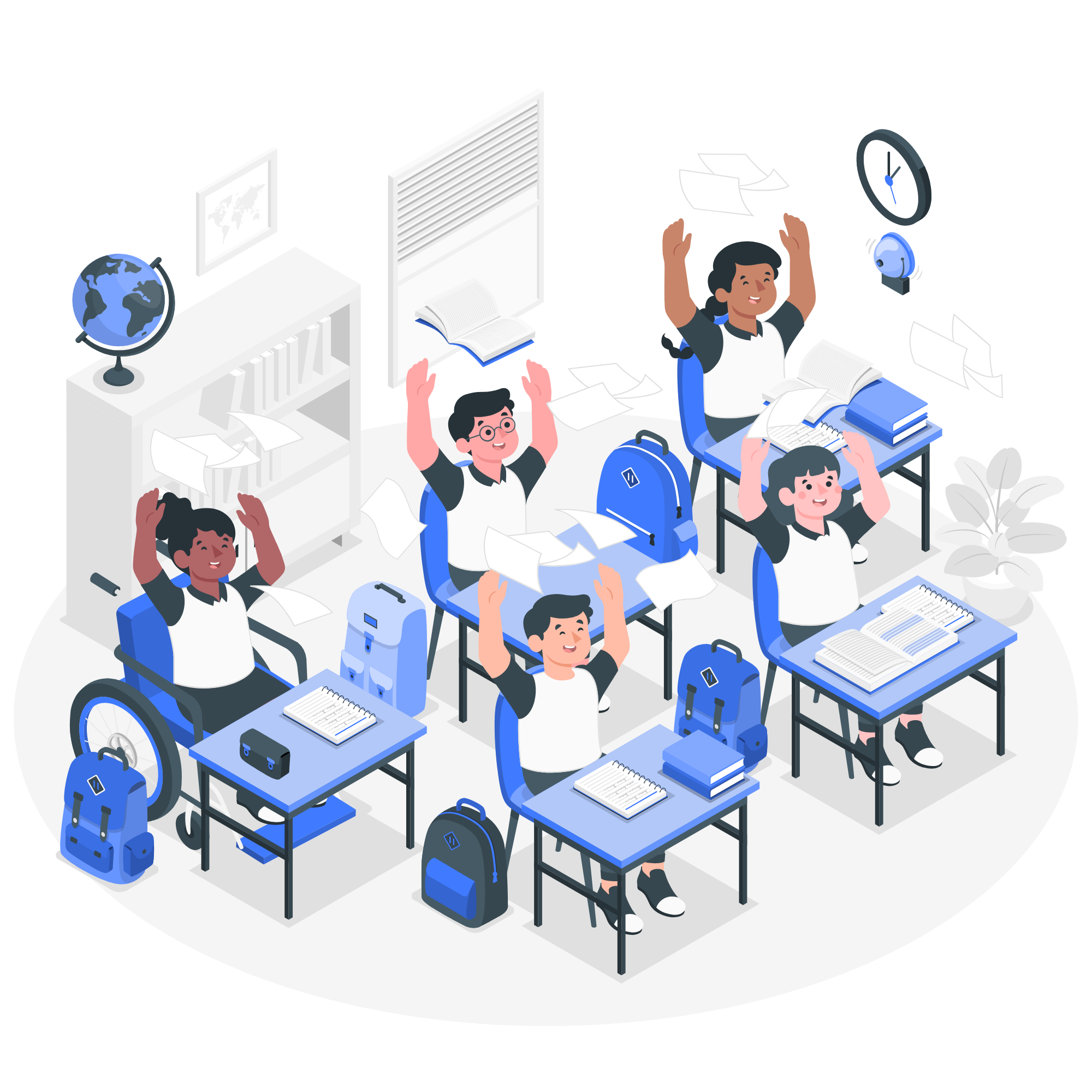 LUYỆN TẬP
Câu 1: Phản xạ toàn phần là hiện tượng: A. Toàn bộ tia tới bị khúc xạ tại mặt phân cáchB. 1 vài tia tới bị khúc xạ tại mặt phân cáchC. Toàn bộ tia tới bị phản xạ tại mặt phân cáchD. 1 vài tia tới bị phản xạ tại mặt phân cách
Câu 2: ith là kí hiệu của:A. Góc toàn phầnB. Góc tới hạnC. Góc giới hạnD. Góc toàn hạn
Câu 4: Trường hợp nào sau đây không xảy ra phản xạ toàn phần
A. Ánh sáng truyền từ không khí sang nướcB. Ánh sáng truyền từ nước sang không khí C. Ánh sáng truyền từ thủy tinh sang nướcD. Ánh sáng truyền từ thủy tinh sang không khí
Thanks!
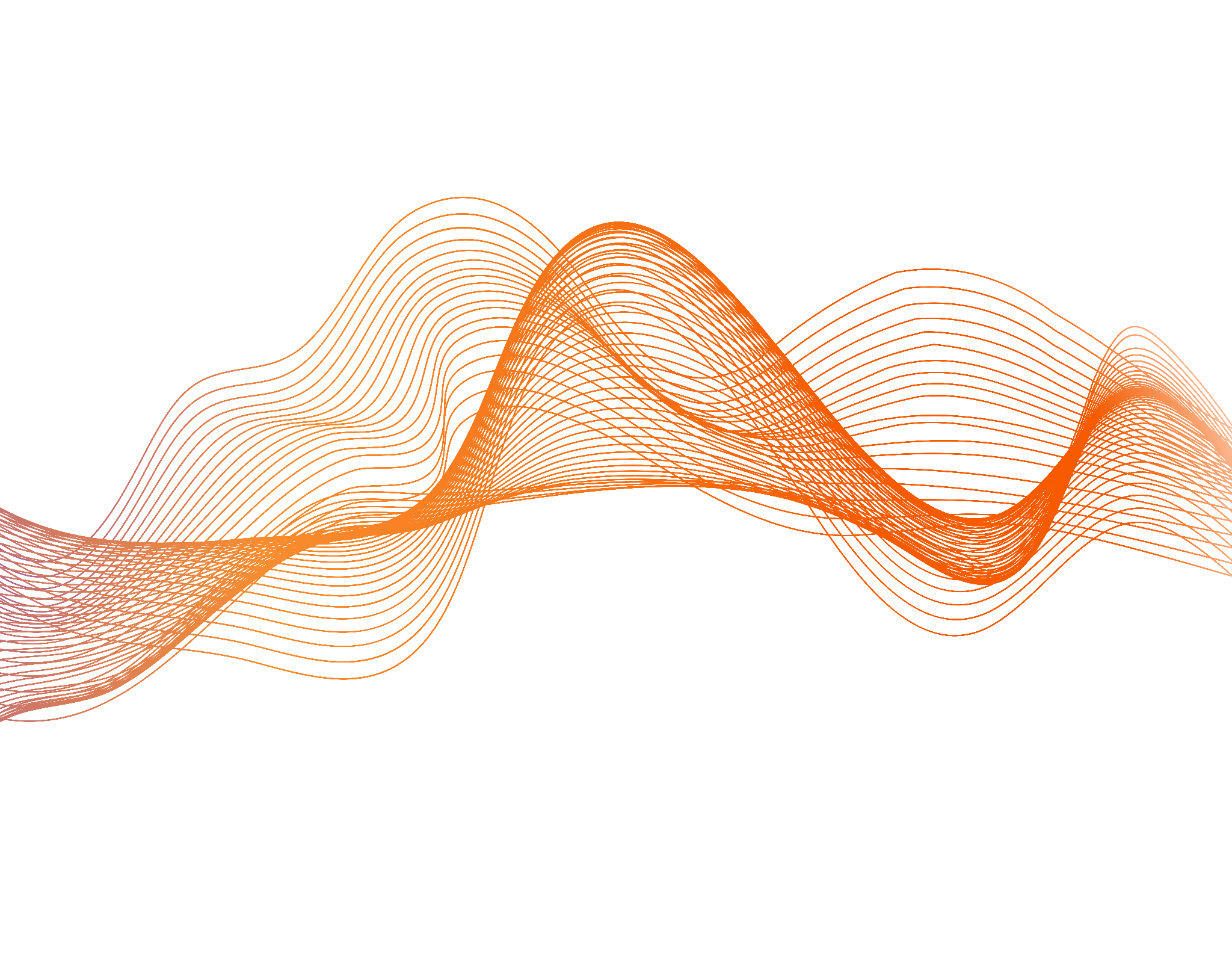